Smart Policy Driven Data Management and Data Federations
enabled by the H2020 eXtended Data Cloud project
Presenter: Patrick Fuhrmann
With contributions by Daniele, Marica, Oliver, Paul and Giacinto
XDC Objectives
The eXtreme DataCloud is a software development and integration project

Develops scalable technologies for federating storage resources and managing data in highly distributed computing environments 
Focus efficient, policy driven and Quality of Service based DM

The targeted platforms are the current and next generation e-Infrastructures deployed in Europe
European Open Science Cloud (EOSC)
The e-infrastructures used by the represented communities
Stolen from
Daniele Cesini
2018-05-28     Patrick Fuhrmann
eXtreme DataCloud @ dCache Workshop Hamburg
2
The Einfra-21-2017 Call
(a) Support to Public Procurement of innovative HPC systems, PPI
(b) Research and Innovation Actions for e-Infrastructure prototypes
1 - Universal discoverability of data objects and provenance
2 – Computing e-infrastructure with extreme large datasets
Service prototypes should follow common interfaces to access and analyse underlying data collected/stored in different platforms, formats, locations and e-infrastructures […] tested against requirements of very large or highly heterogeneous research data sets.
Funds development of service prototypes at TRL6+
Bring to TRL8 and include in a unified service catalogue in 2018+
Budget per proposal: 2.5-3M€
Stolen from
Daniele Cesini
2018-05-28     Patrick Fuhrmann
eXtreme DataCloud @ dCache Workshop Hamburg
3
XDC Foundations
XDC take the move from
the INDIGO Data management activity
the experience of the project partners on data-management 
Improve already existing, production quality, Federated Data Management services 
By adding missing functionalities requested by research communities
Must be coherently harmonized in the European e-Infrastructures
Stolen from
Daniele Cesini
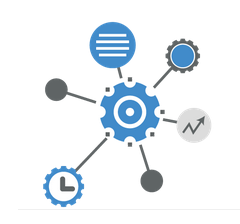 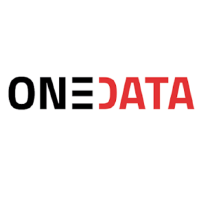 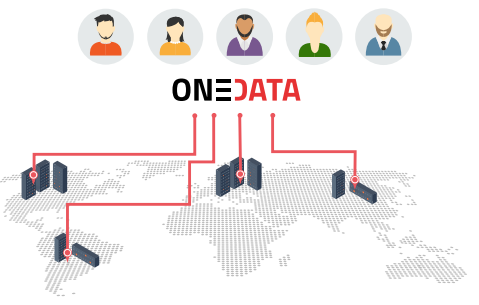 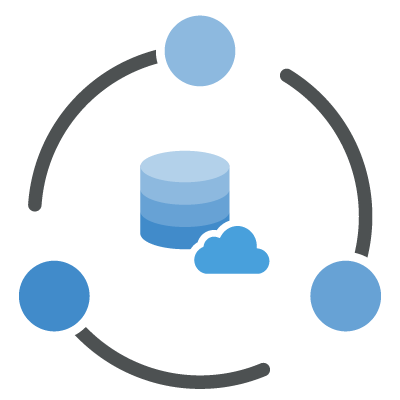 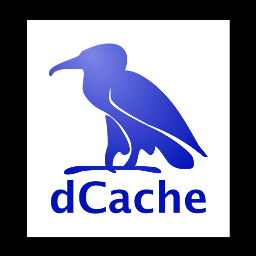 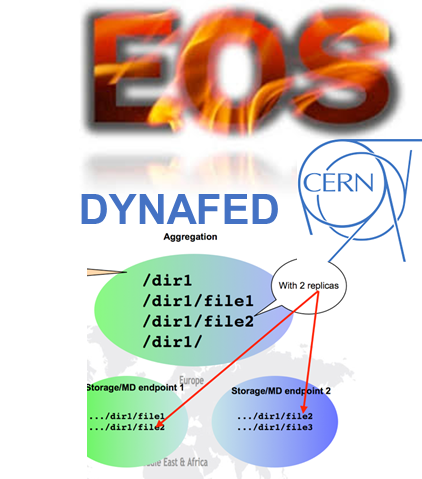 FTS
INDIGO PaaS Orchestrator
INDIGO CDMI Server
2018-05-28     Patrick Fuhrmann
eXtreme DataCloud @ dCache Workshop Hamburg
4
Represented research communities
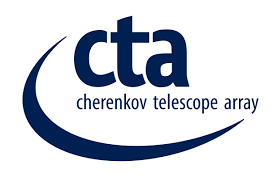 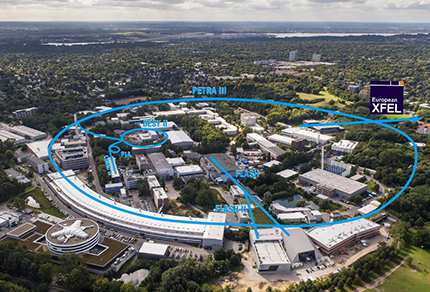 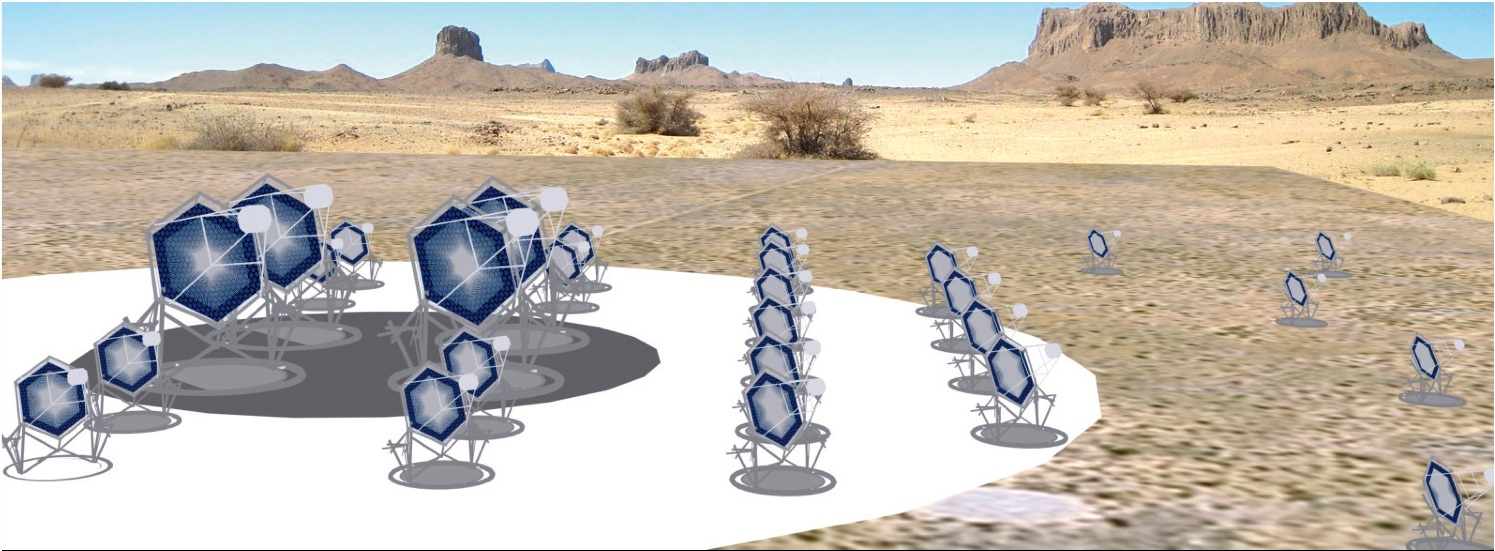 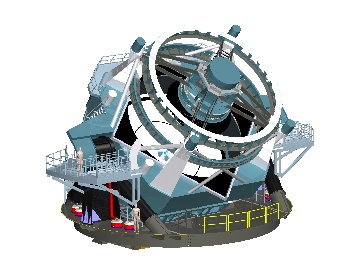 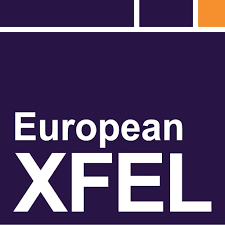 Stolen from
Daniele Cesini
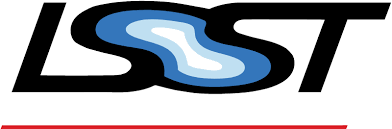 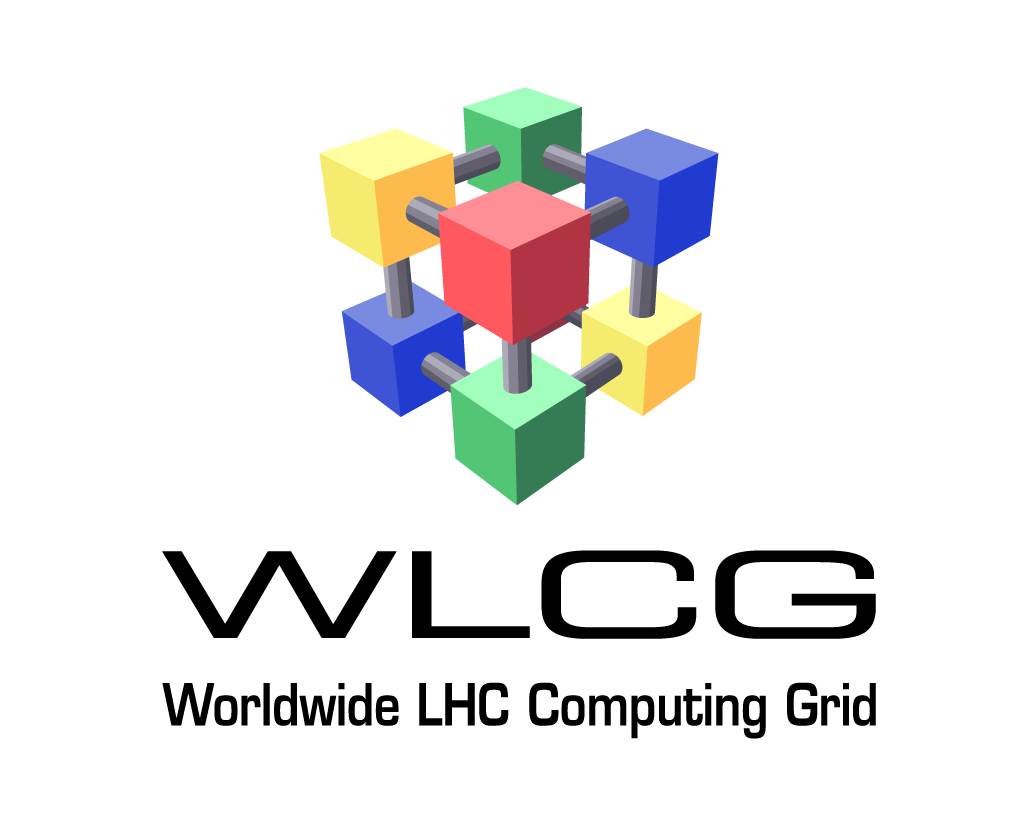 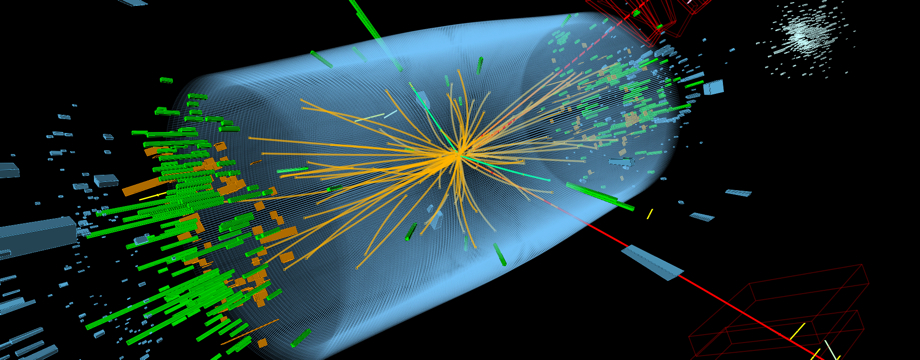 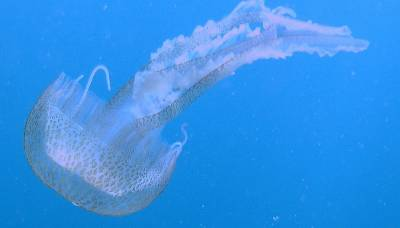 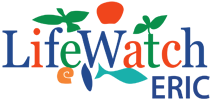 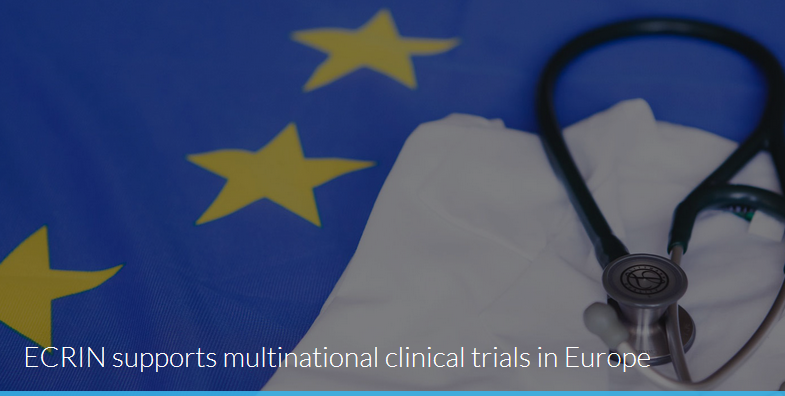 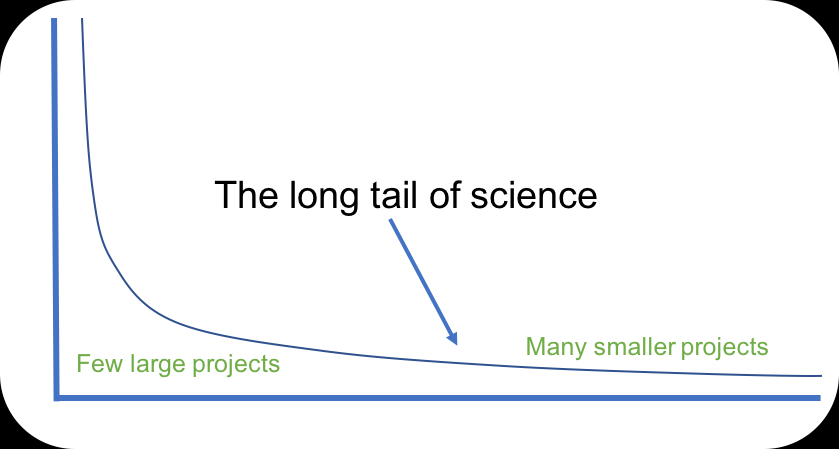 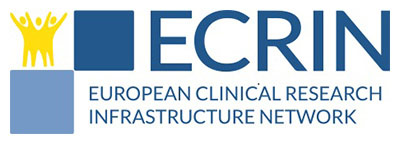 2018-05-28     Patrick Fuhrmann
eXtreme DataCloud @ dCache Workshop Hamburg
5
XDC Consortium
Stolen from
Daniele Cesini
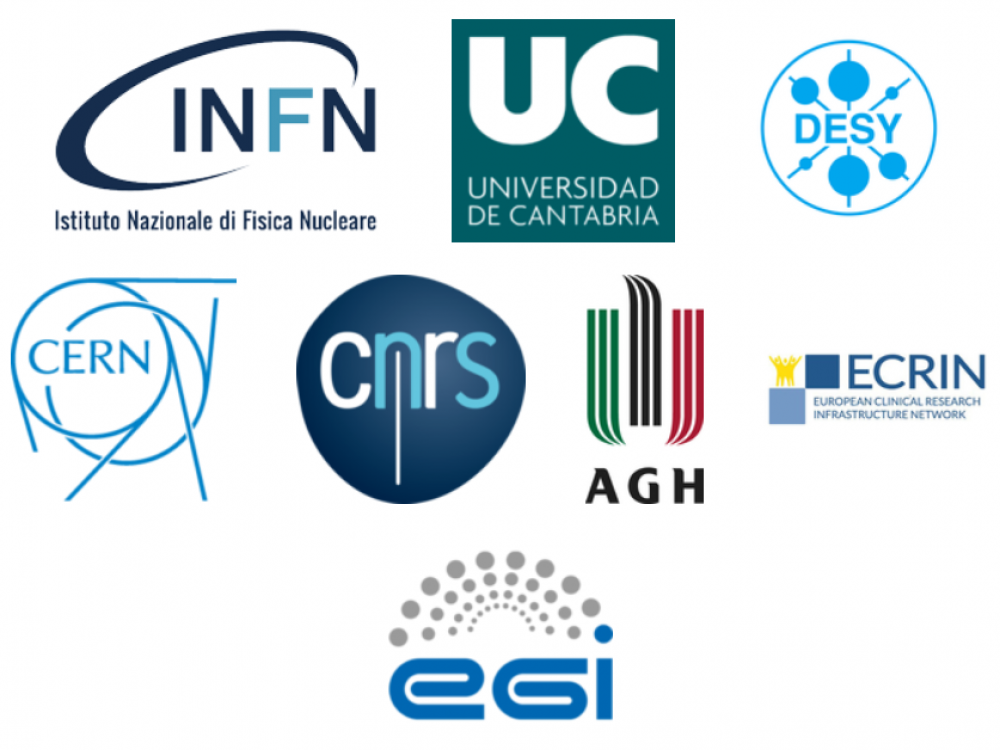 8 partners, 7 countries
7 research communities represented + EGI
XDC Total Budget: 3.07Meuros
XDC started on Nov 1st 2017 – will run for 27 months until Jan 31st 2020
2018-05-28     Patrick Fuhrmann
eXtreme DataCloud @ dCache Workshop Hamburg
6
Project Status
Started on Nov 1st 2017
Detailed requirements collection from user communities completed
Definition of the detailed architecture ready in May
Creation of the Pilot Testbed started
Currently reserved for internal communities
Under discussion the possibility to open to external users
Liaisons initiated with other DM development projects and EOSC-related initiatives
EOSC-Hub
EUDAT
DEEP-HybridDataCloud
RUCIO development team
All EINFRA-21 projects
StoRM
Stolen from
Daniele Cesini
2018-05-28     Patrick Fuhrmann
eXtreme DataCloud @ dCache Workshop Hamburg
7
XDC high level architecture
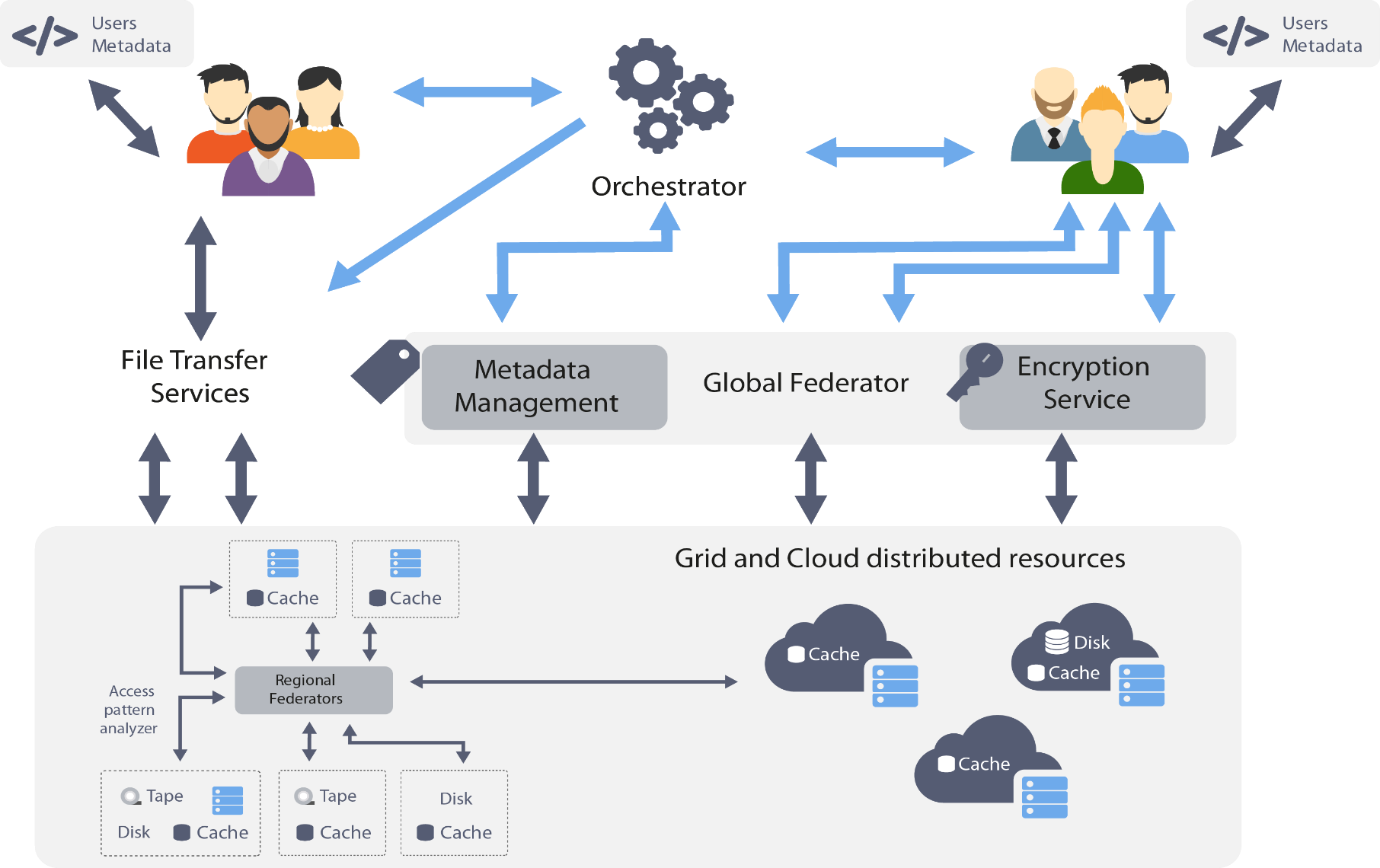 Stolen from
Daniele Cesini
2018-05-28     Patrick Fuhrmann
eXtreme DataCloud @ dCache Workshop Hamburg
8
The Release Plan
Stolen from
Daniele Cesini
Event with User Communities – Jun 18-22 2018, Santander – joint with DEEP

XDC reference releases – 1    - Oct-Nov 2018

XDC reference releases – 2    - Oct-Nov 2019

Functionalities and scalability demonstrated   - Jan 2020
2018-05-28     Patrick Fuhrmann
eXtreme DataCloud @ dCache Workshop Hamburg
9
What is this XDC WP 4 about ?
Implementing a configurable data workflow orchestration, in terms of data location and storage quality (QoS).
Providing managed and unmanaged data caching services at all levels.
Providing event based interfaces to external systems
Generating events to the XDC orchestration services when data is entering the XDC system.
Generating events to external compute clusters when data is ready to be processed. 
Federating heterogeneous data sources, building a virtual horizontal infrastructure-specific data space.
2018-05-28     Patrick Fuhrmann
eXtreme DataCloud @ dCache Workshop Hamburg
Taipei                  10
Disclaimer
Architecture Discussions are still ongoing
2018-05-28     Patrick Fuhrmann
eXtreme DataCloud @ dCache Workshop Hamburg
11
Some words on the toolbox
2018-05-28     Patrick Fuhrmann
eXtreme DataCloud @ dCache Workshop Hamburg
12
WP4 Production Level Components
Orchestration
c
c
c
Storage
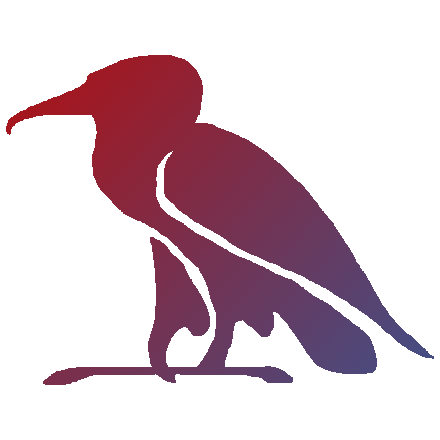 Rucio
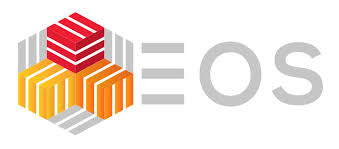 dCache
INDIGO
Orchestrator
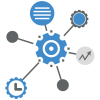 QoS
CDMI
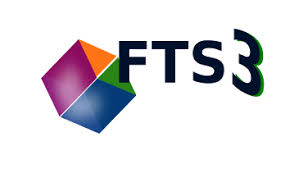 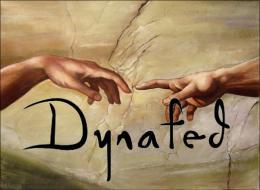 xRootD
Cache
Federation
2018-05-28     Patrick Fuhrmann
eXtreme DataCloud @ dCache Workshop Hamburg
13
Storage, Cache ...
Don’t need further introduction
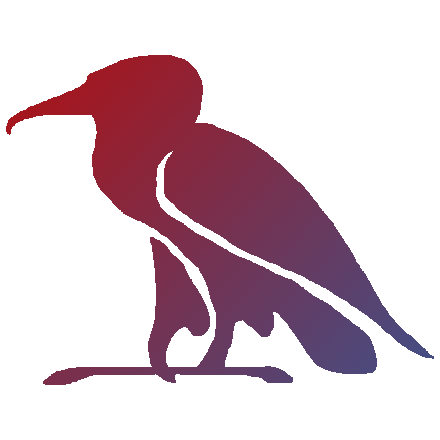 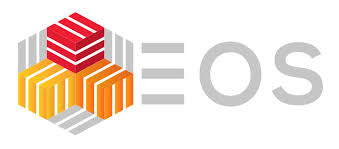 dCache
xRootD Cache Including http plug-in
2018-05-28     Patrick Fuhrmann
eXtreme DataCloud @ dCache Workshop Hamburg
14
Federation, Orchestration
Dynafed
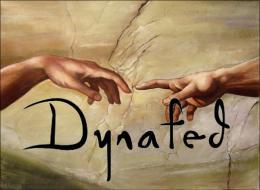 Federates endpoints to a virtual global namespace.
Supports http, WebDAV, S3
Can make use of Name Mapping Databases
FTS
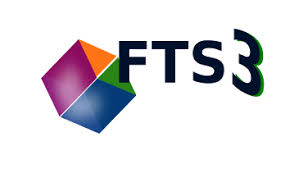 Orchestrates reliable wide area data transfers
Supports multiple protocols, GridFTP, http, xrootd
Can select most appropriate source
Has knowledge on network topology and health
2018-05-28     Patrick Fuhrmann
eXtreme DataCloud @ dCache Workshop Hamburg
15
Rucio in a shoebox
Applications
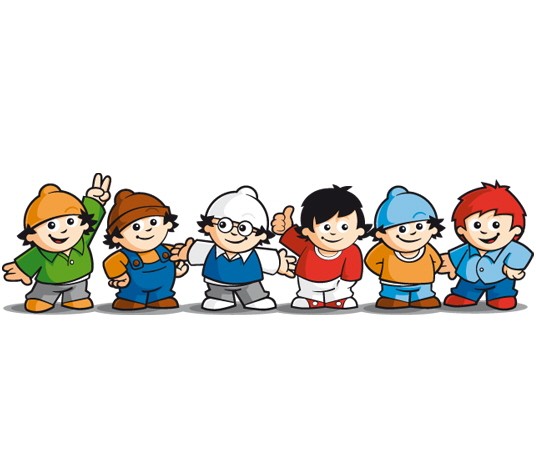 The Daemons
Productions, Analysis, End-User, data export, physics Meta-datda
Rucio
Conveyor: Transfer Daemon – in charge of file transfers
Reaper: File Deletion Service
Undertaker: Data Expiration manager
Transmogrifier: Data Placement Policies / Subscriptions
Judge: Replication Rule Engine
Hermes: Messaging
Auditor: Consistency Manager
Data Rebalancing
Clients
CLU’s Python clients
CORE
Authentication, Authorization
Account, Scope, Data Identifier, Namespace, Meta-Data, Replica,
Registry, Subscription, Rules, Locks, Quota, Accounting
Daemons
Analytics
Popularity, accounting, metrics,
Measures, reports
Transfer, Deletion
Middleware
Rucio Storage Element, FTS3, Networking
Stolen from the Rucio Tutorial
2018-05-28     Patrick Fuhrmann
eXtreme DataCloud @ dCache Workshop Hamburg
16
The INDIGO PaaS Orchestrator
The INDIGO PaaS Orchestrator is a component of the PaaS layer that allows to instantiate resources on Cloud Management Frameworks (like OpenStack and OpenNebula) and Mesos clusters.
It takes the deployment requests, expressed through templates written in TOSCA YAML Profile 1.0 and deploys them on the best cloud site available. In order to do that
it gathers SLAs, monitoring info and other data from other platform services,
it asks to the cloud provider ranker for a list of the best cloud sites.
The exposed REST APIs are consumed by the Future Gateway portal.
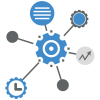 Stolen from the INDIGO PaaS Orchestrator GitHub
2018-05-28     Patrick Fuhrmann
eXtreme DataCloud @ dCache Workshop Hamburg
17
INDIGO-DataCloud CDMI QoS
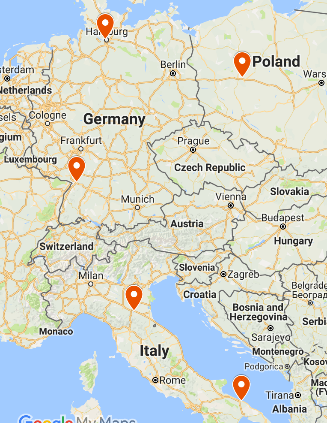 DESY
Storage Broker Webservice
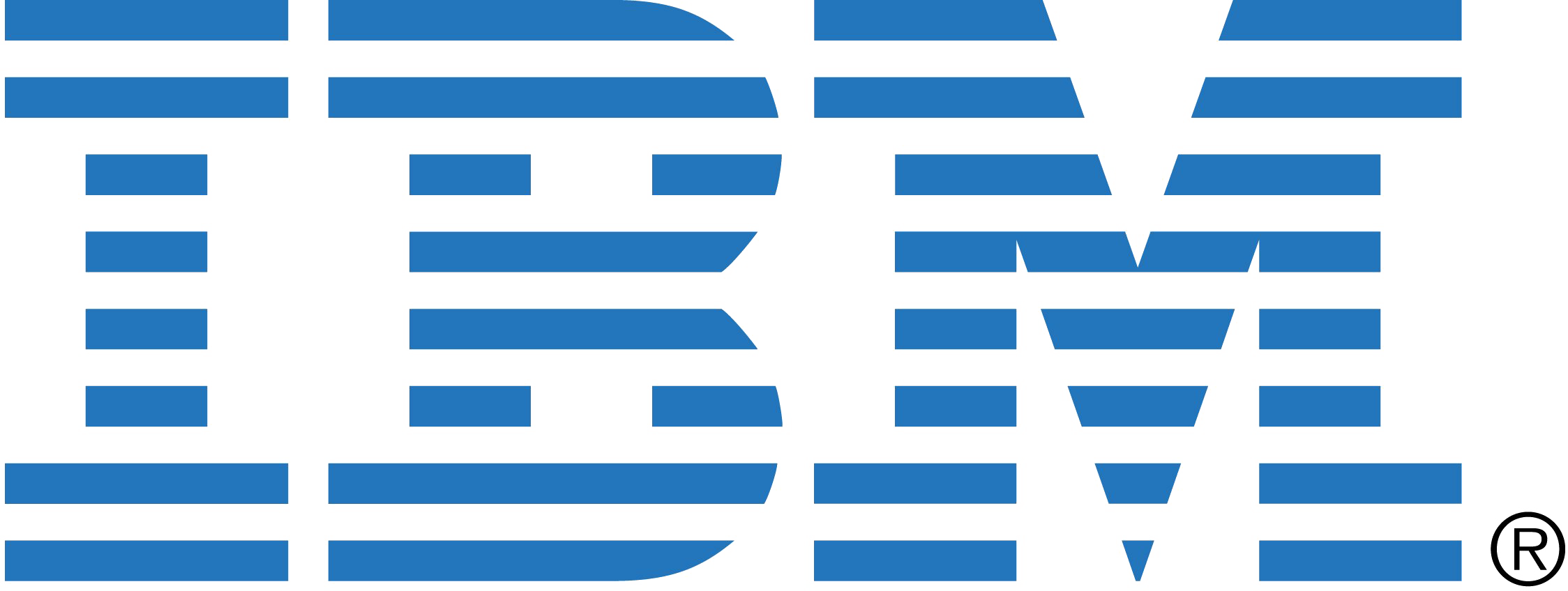 PSNC
GPFS / HPFS
CDMI
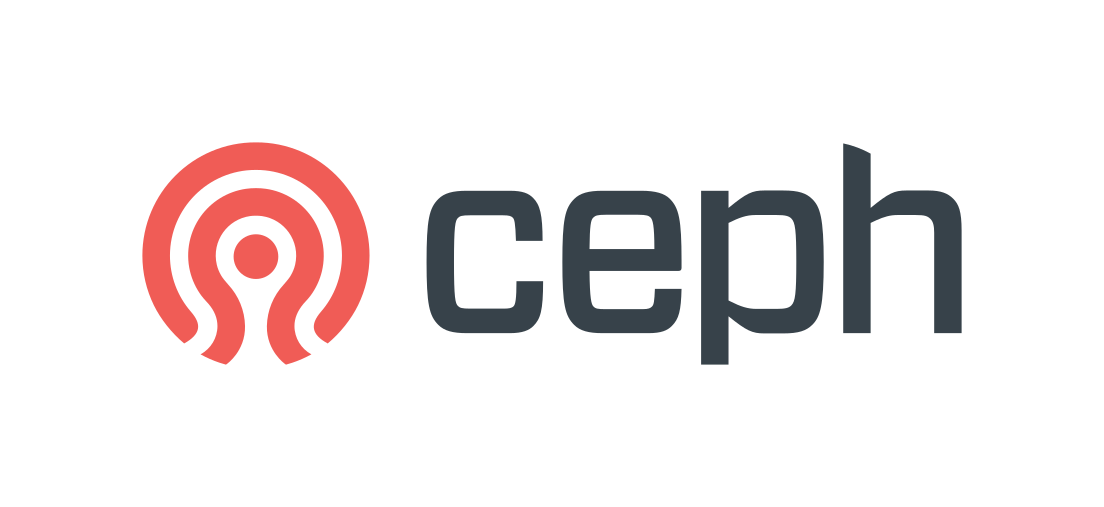 KIT
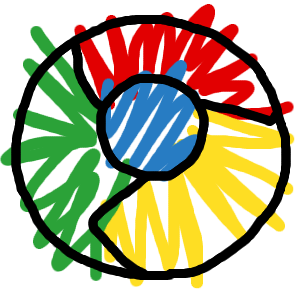 StoRM
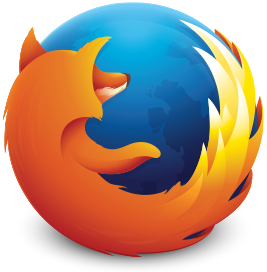 CNAF
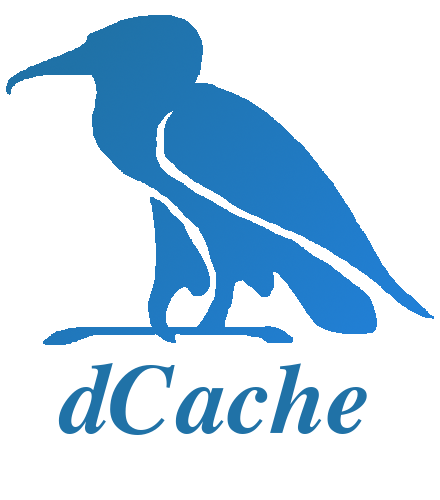 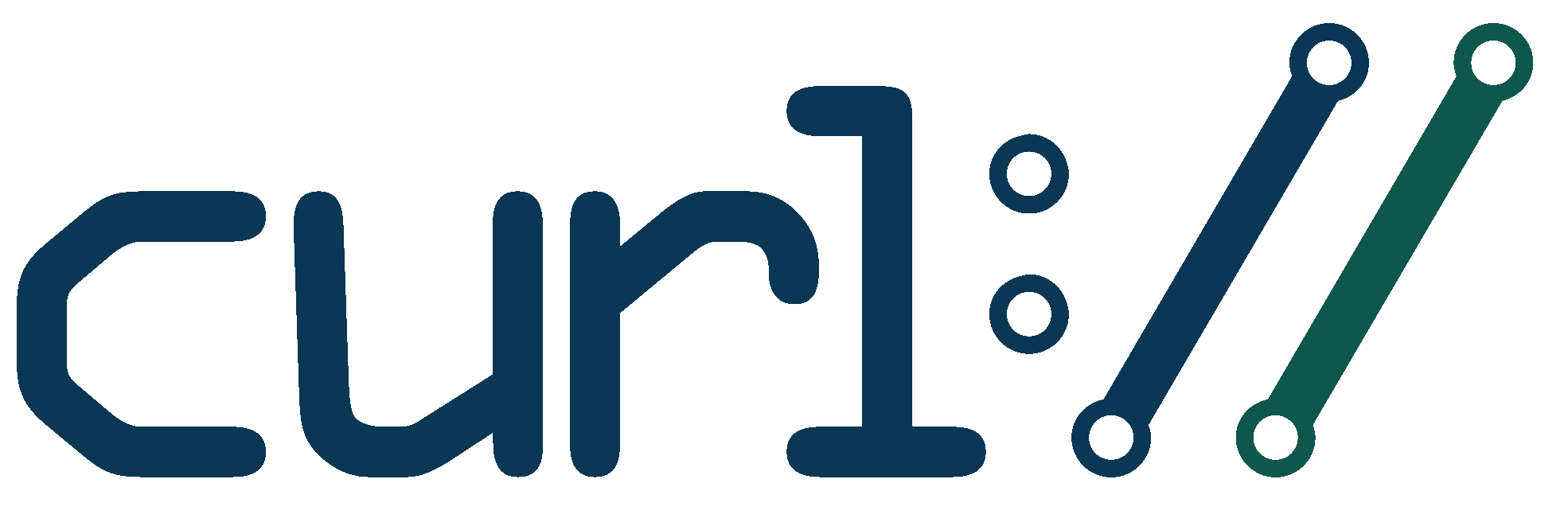 As example for a PaaS service
BARI
2018-05-28     Patrick Fuhrmann
eXtreme DataCloud @ dCache Workshop Hamburg
18
INDIGO-DataCloud CDMI QoS
Quality of Service in storage (Broker Page)
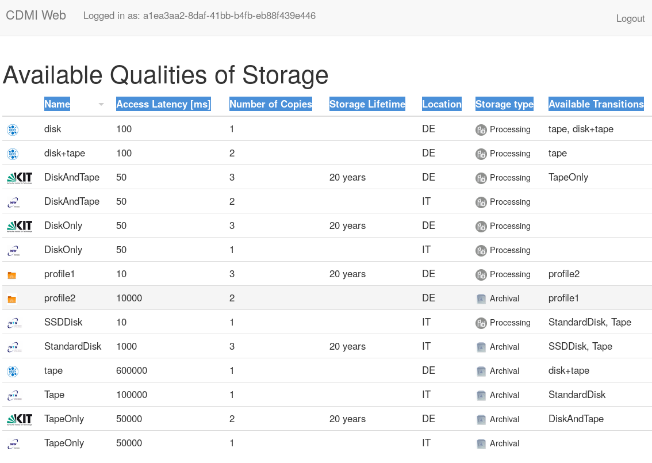 Access Latency [ms]
Number of Copies
Storage Lifetime
Location
Available Transitions
DESY
KIT
PSNC
INFN
2018-05-28     Patrick Fuhrmann
eXtreme DataCloud @ dCache Workshop Hamburg
19
QoS in dCache
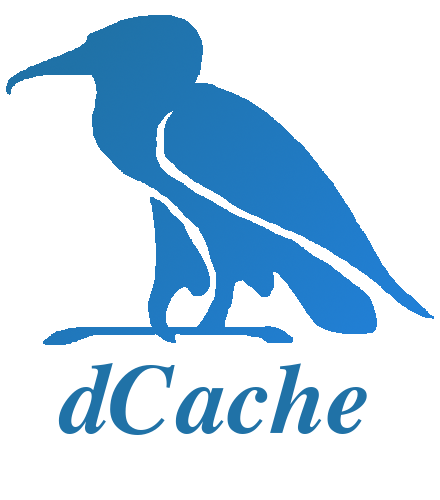 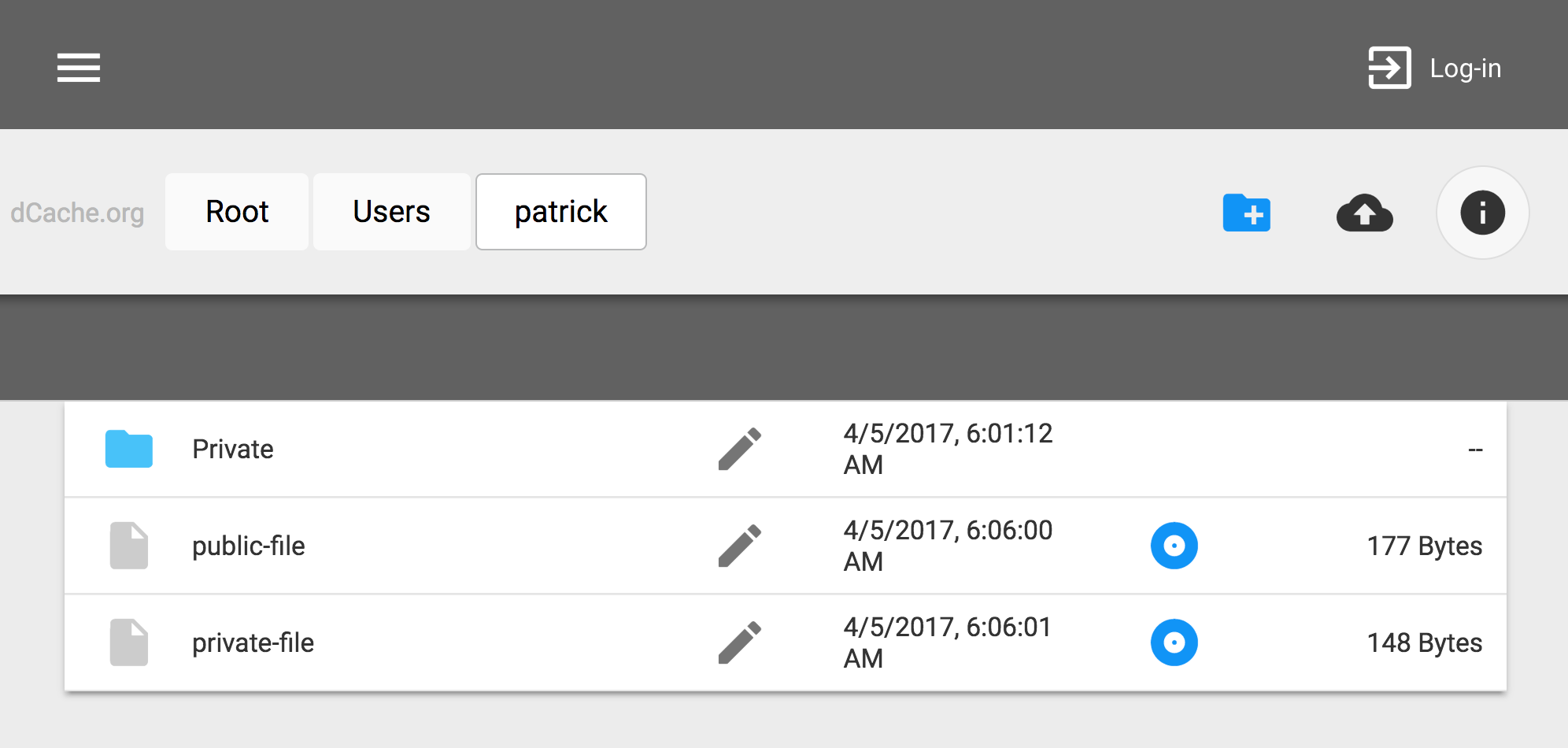 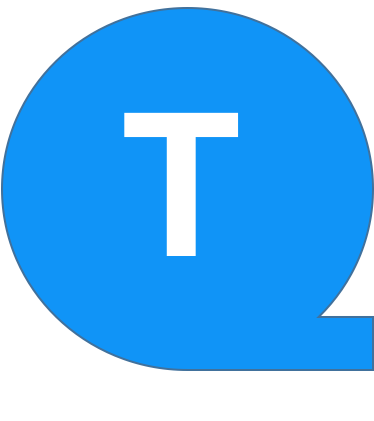 2018-05-28     Patrick Fuhrmann
eXtreme DataCloud @ dCache Workshop Hamburg
20
The orchestration
2018-05-28     Patrick Fuhrmann
eXtreme DataCloud @ dCache Workshop Hamburg
21
Expected Control Flow
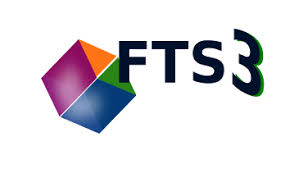 Rucio
?
Control
TOSCA
INDIGO
Orchestrator
Control
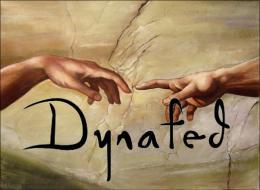 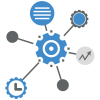 Data Location
Quality of
Storage
Location
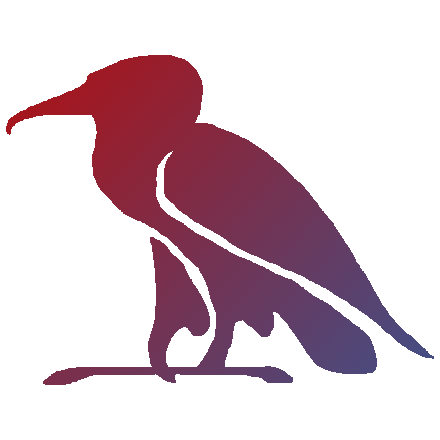 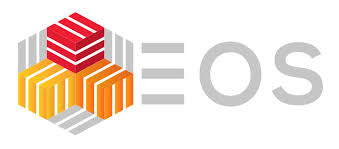 dCache
2018-05-28     Patrick Fuhrmann
eXtreme DataCloud @ dCache Workshop Hamburg
22
The simple X-FEL Use Case
XDC-Orchestration Team
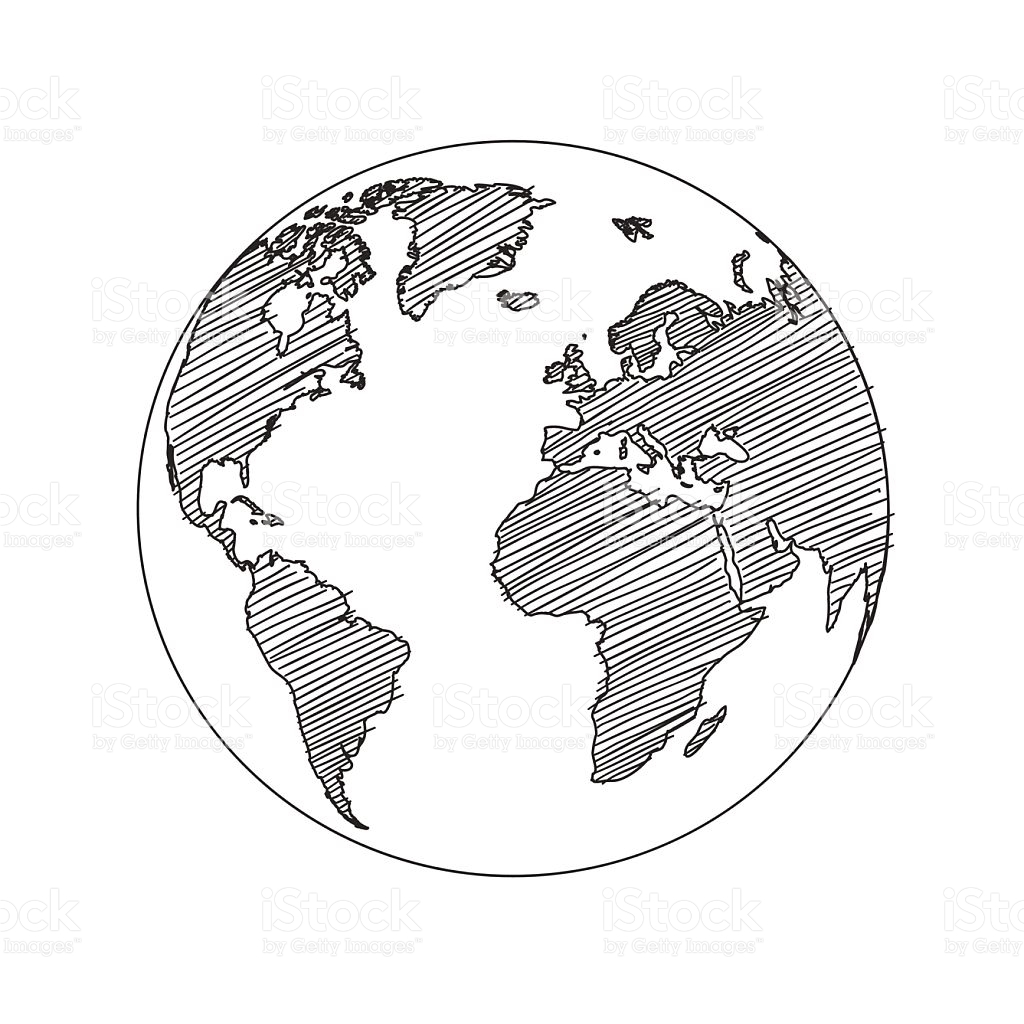 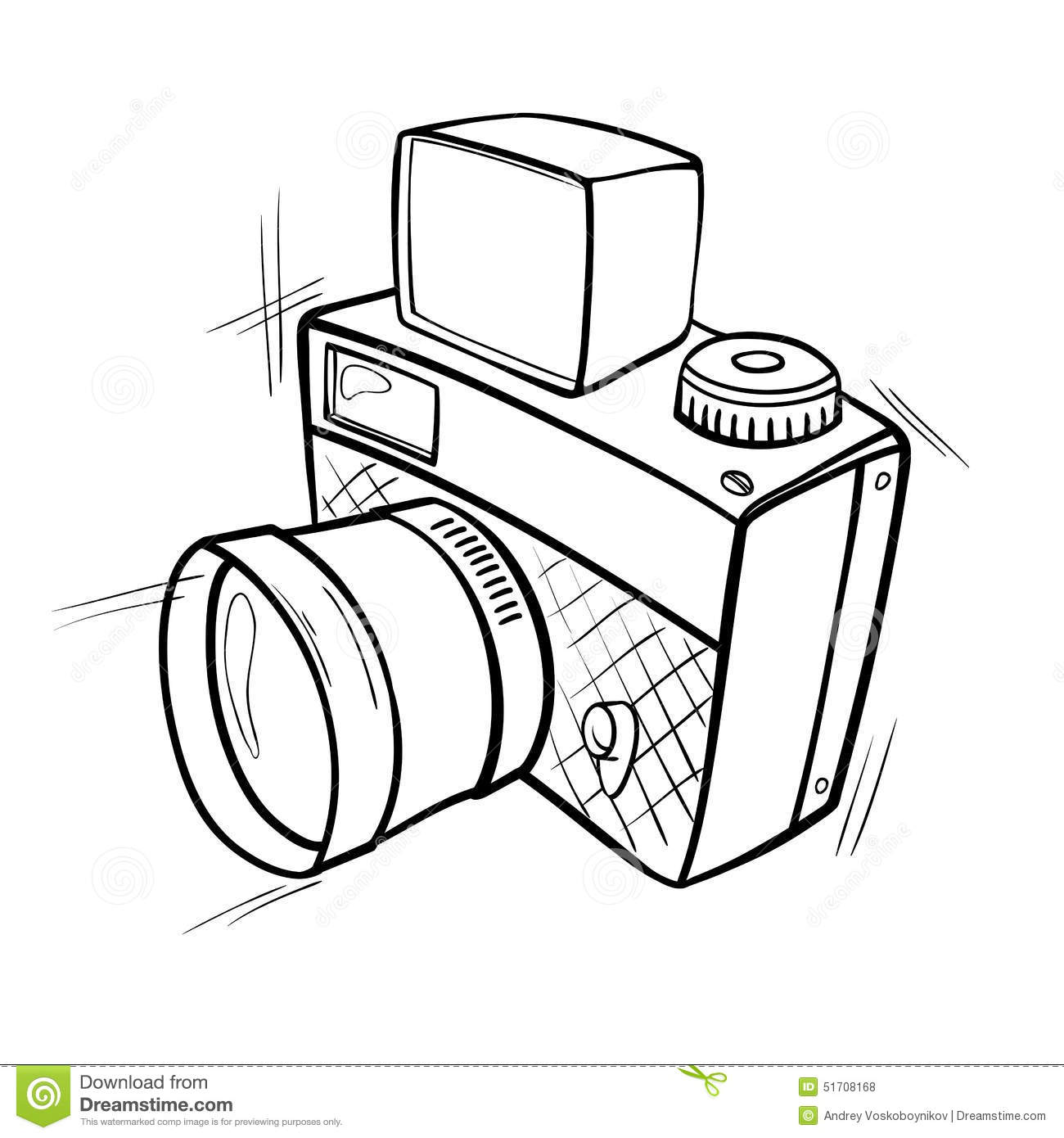 Rucio
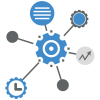 “new file” Event
INDIGO
Orchestrator
Transfer file command.
Start ‘job’ commands
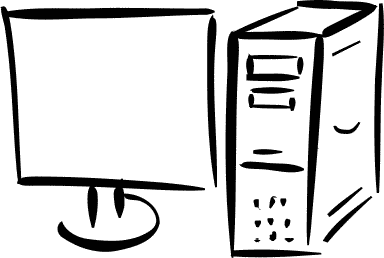 Online
System
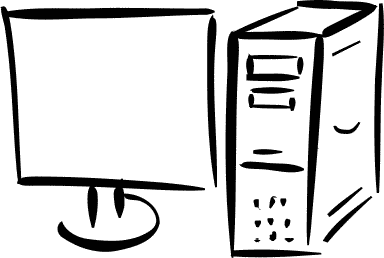 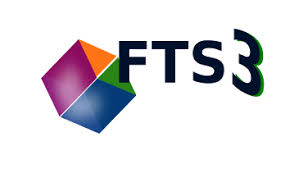 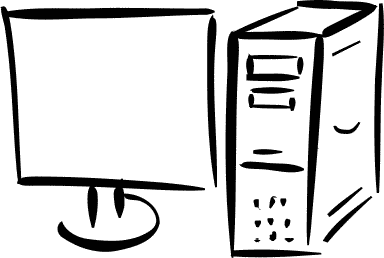 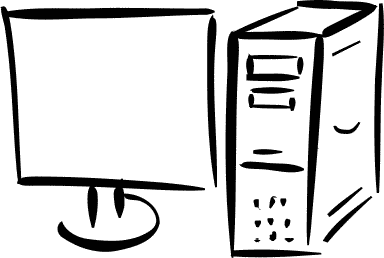 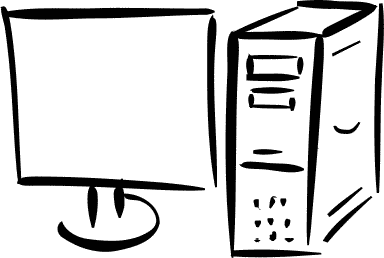 QoS command
Analysis
Calibration
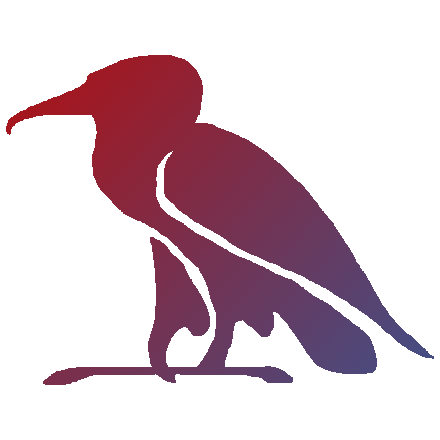 Burst
Handling
dCache
2018-05-28     Patrick Fuhrmann
eXtreme DataCloud @ dCache Workshop Hamburg
23
Now on the caching part
2018-05-28     Patrick Fuhrmann
eXtreme DataCloud @ dCache Workshop Hamburg
24
Prerequisite considerations
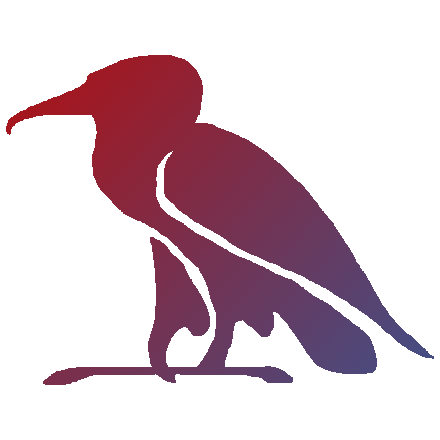 :
=
,
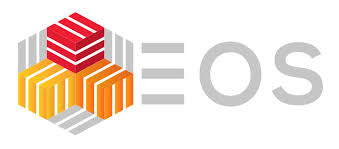 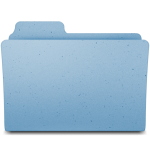 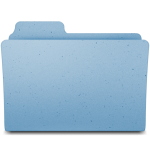 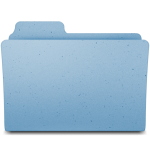 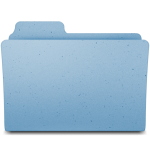 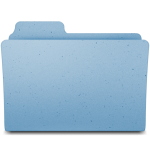 dCache
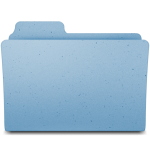 Headnode
+
+ n
*
Data Pools
ResourceMGR
Namespace
2018-05-28     Patrick Fuhrmann
eXtreme DataCloud @ dCache Workshop Hamburg
25
Access: control and data flow
Center
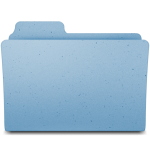 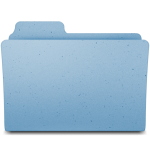 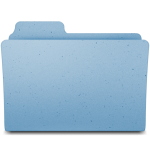 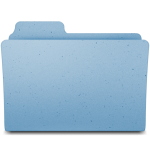 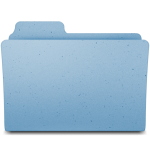 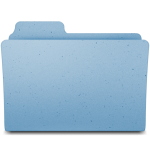 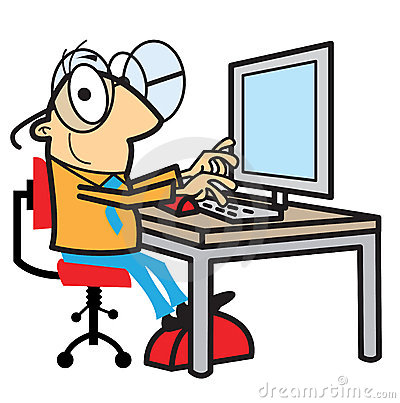 2018-05-28     Patrick Fuhrmann
eXtreme DataCloud @ dCache Workshop Hamburg
26
Cached Access: control and data flow
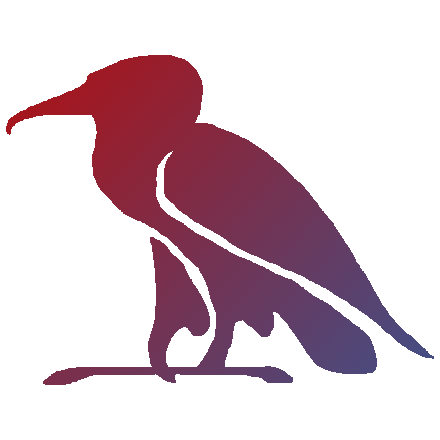 In production for years e.g. NDGF, Michigan
Center
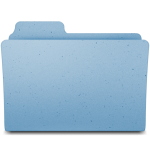 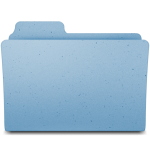 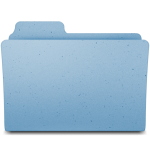 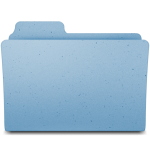 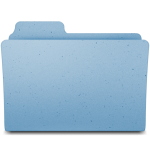 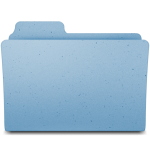 Somewhere else
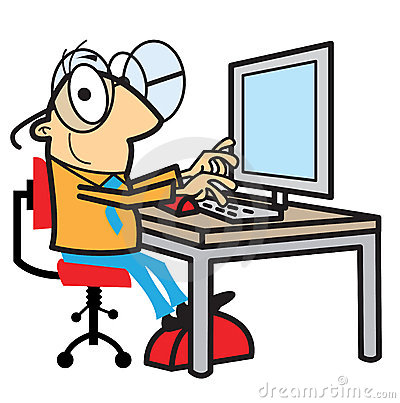 2018-05-28     Patrick Fuhrmann
eXtreme DataCloud @ dCache Workshop Hamburg
27
Examples
Norway
Finland
Sweden
Denmark
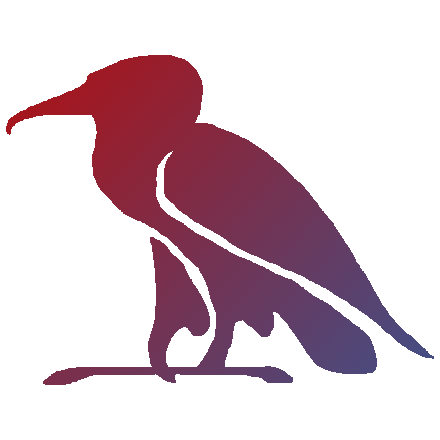 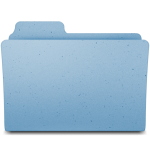 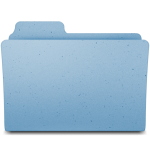 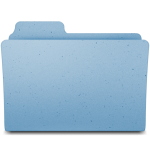 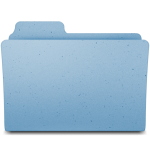 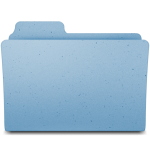 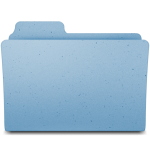 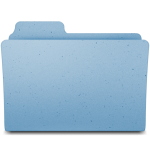 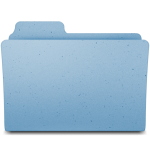 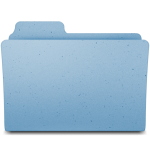 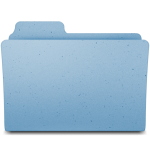 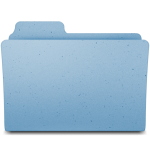 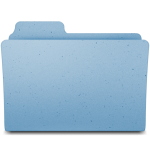 dCache
CERN
Budapest (Wigner)
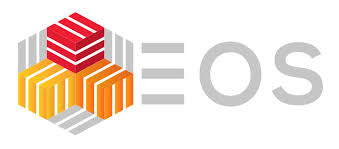 2018-05-28     Patrick Fuhrmann
eXtreme DataCloud @ dCache Workshop Hamburg
28
Current situation (naturally)
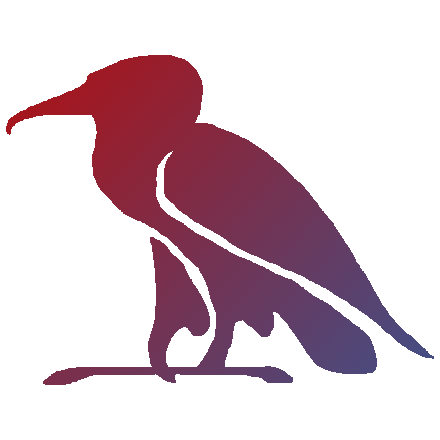 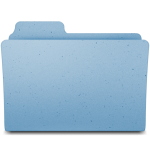 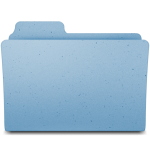 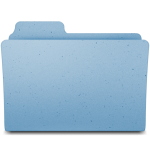 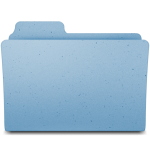 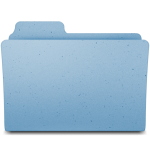 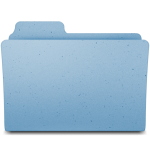 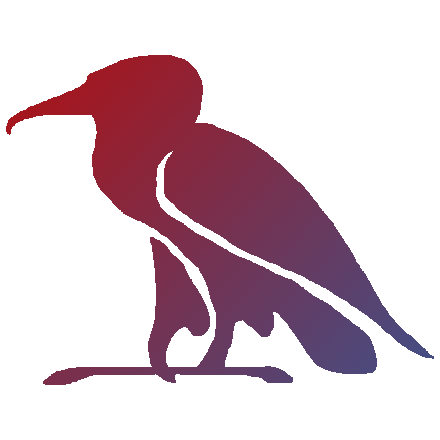 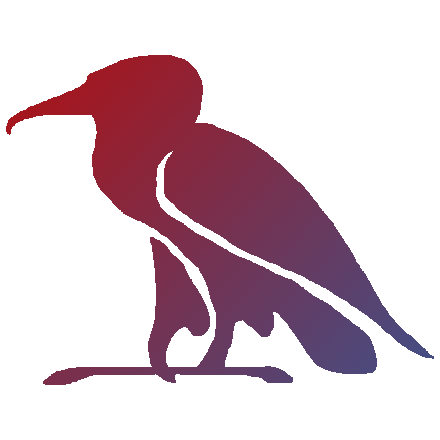 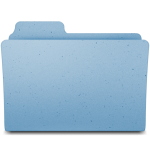 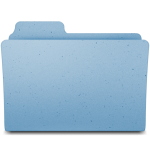 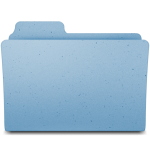 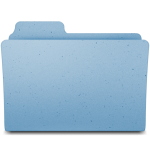 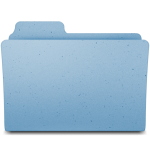 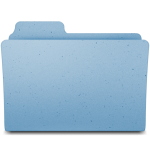 Proprietary
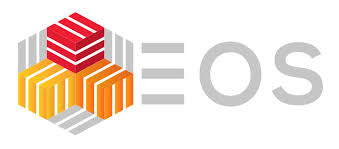 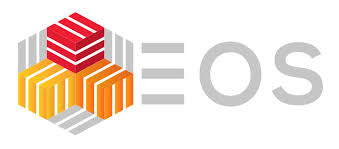 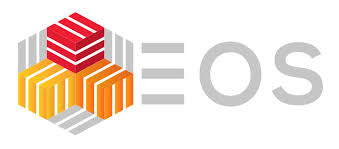 2018-05-28     Patrick Fuhrmann
eXtreme DataCloud @ dCache Workshop Hamburg
29
However, it would be nice to have ...
CERN
Advantages
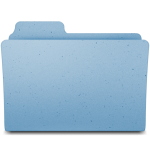 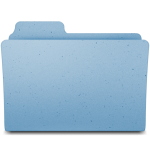 DESY
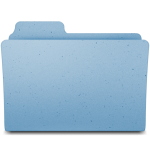 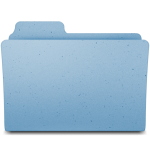 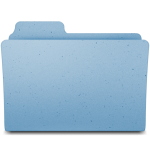 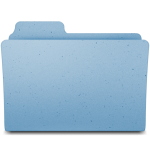 no additional software stack needed at sites.
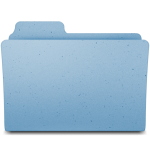 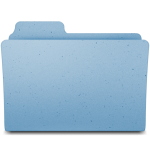 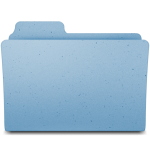 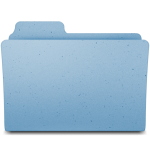 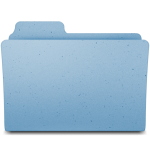 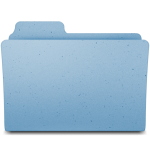 Still disadvantage
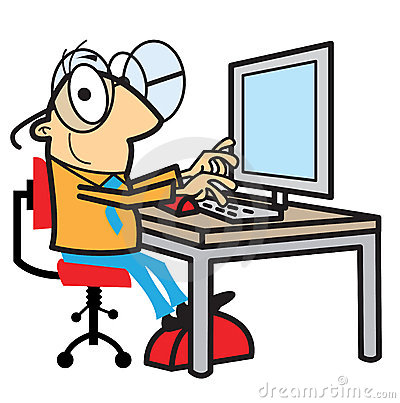 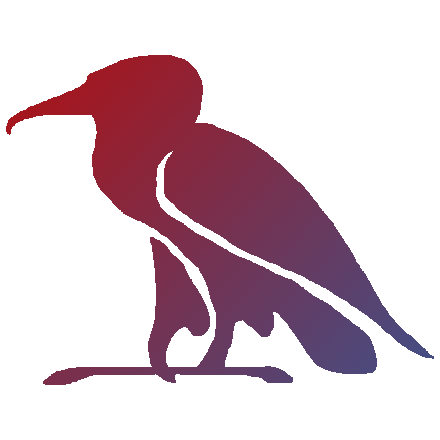 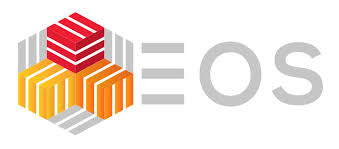 Local data not accessible in case data link is down or central service not available
2018-05-28     Patrick Fuhrmann
eXtreme DataCloud @ dCache Workshop Hamburg
30
Better would be ....
Request
Sync Namespace
CERN
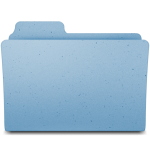 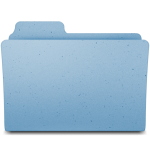 DESY
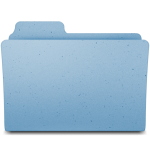 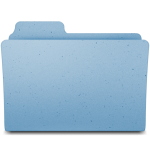 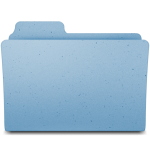 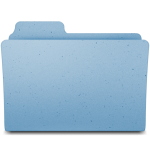 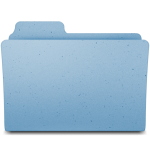 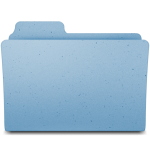 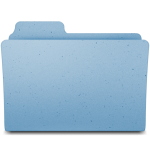 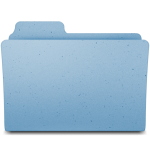 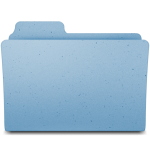 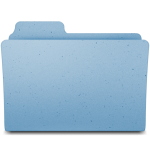 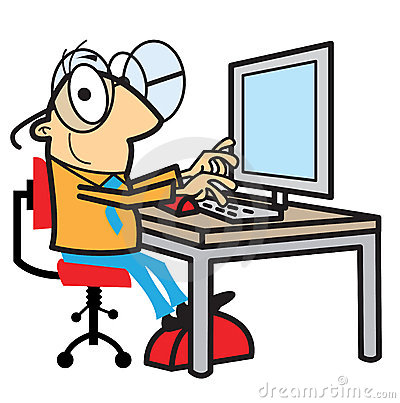 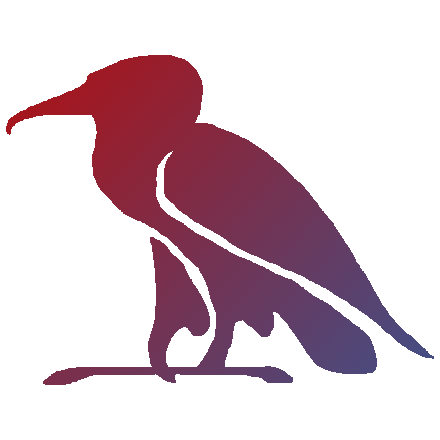 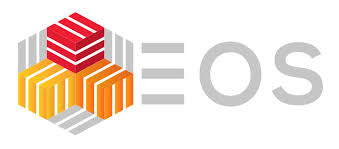 2018-05-28     Patrick Fuhrmann
eXtreme DataCloud @ dCache Workshop Hamburg
31
Next Time .....
Request
CERN
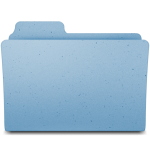 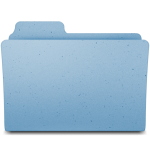 DESY
Advantages
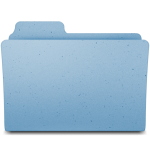 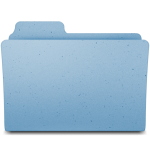 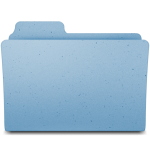 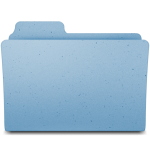 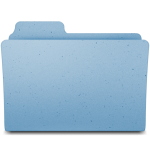 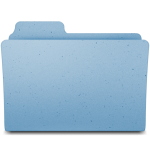 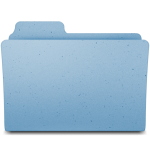 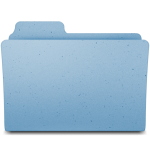 Same software stack as we currently have at the sites.
After the data has been transferred to the local storage system, a name space entry has been created locally and the data is available at the local site independently of the remote network link and the availability of the central service.
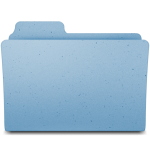 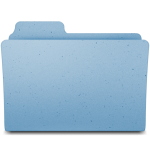 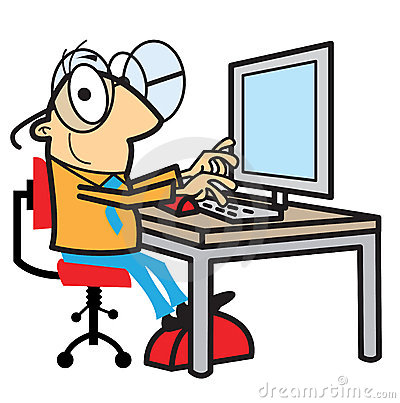 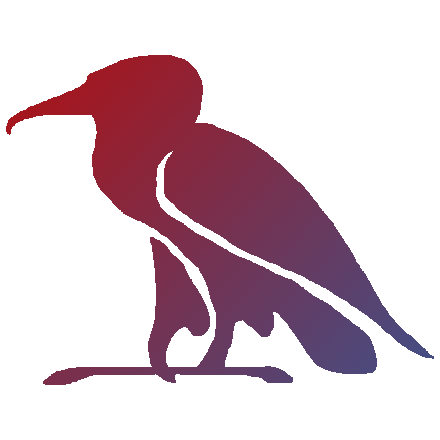 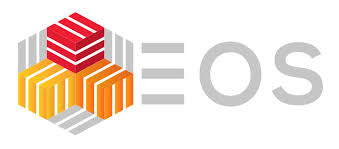 2018-05-28     Patrick Fuhrmann
eXtreme DataCloud @ dCache Workshop Hamburg
32
Putting it together
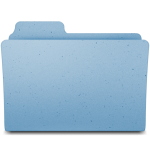 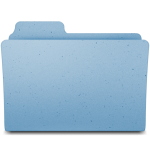 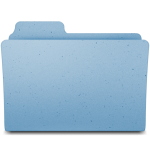 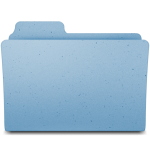 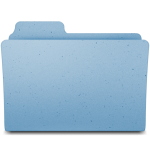 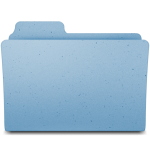 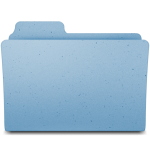 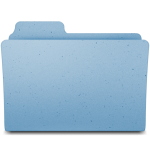 xRootD Cache Including http plug-in
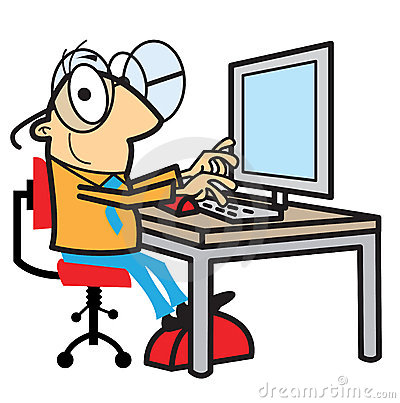 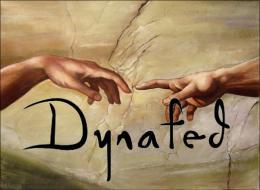 2018-05-28     Patrick Fuhrmann
eXtreme DataCloud @ dCache Workshop Hamburg
33
Not discussed
The interactions with Dynafed: 
at all levels, Dynafed can federate primary and cached storage spaces. 
It can be accessed directly by clients or it can be used to feed caches with a federation of primary storage spaces.
Beside the caching mechanisms discussed above, WP4 will provide a squid like cache based on the xrootd framework including its http plug-in. This will provide a zero-maintenance storage space. 
The QoS in Storage definition within RDA and its implementation. 
The interactions of OneData (XDC WP5) with the components discussed above.
2018-05-28     Patrick Fuhrmann
eXtreme DataCloud @ dCache Workshop Hamburg
34
Summary
XDC WP4 will provide the basic software stack to support a European wide, heterogeneous data management infrastructure, including data flow orchestration and smart caching. WP4 is particularly targeting experiments with extremely high volume and data throughput requirements.
WP4 will be build upon a toolbox of well established and production grade software components.
All involved contributors have a long tradition in providing professional big data software and to run high performance, data centric computer centers.
The output of XDC WP4 is already considers in a set of proposals currently being submitted to the H2020 program.
2018-05-28     Patrick Fuhrmann
eXtreme DataCloud @ dCache Workshop Hamburg
35